Math-1050 Session #6 (Textbook 3.4: “Library of Functions”)
Math-2: We learned (or reviewed) the following function families.
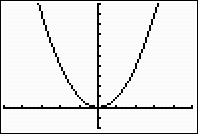 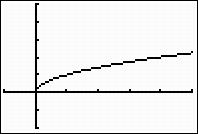 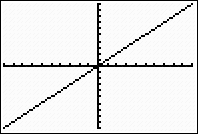 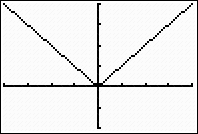 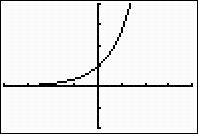 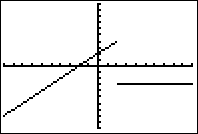 Math-3: We learned the following function families.
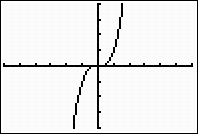 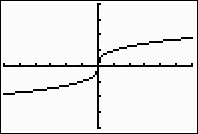 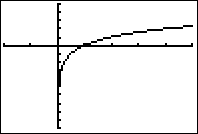 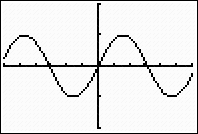 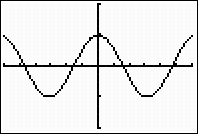 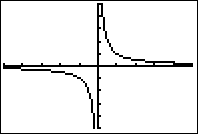 Reciprocal Function
Vertical Asymptote
x = 0
10
10

5
5
1
1/5 = 0.2
-3  -2  -1
1   2   3  4  5  6  7  8  9  10
1/10 = 0.1
1/0 = ??
Why is there a vertical asymptote?
What is the output when we “approach”     
   x = 0 from the “+” side?
The outputs “blow up”.
1
10

5
10
0.1
0.01
100
0.001
1000
-3  -2  -1
1   2   3  4  5  6  7  8  9  10
Asymptote:   A vertical, horizontal, or oblique line that the graph approaches but NEVER reaches.
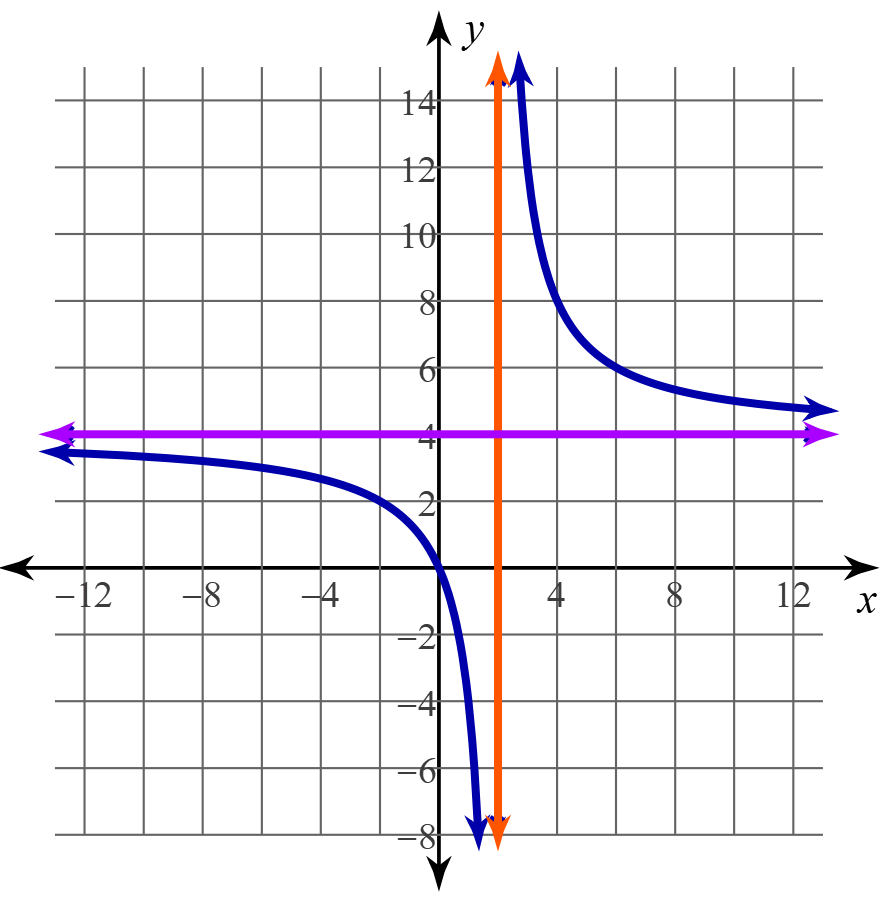 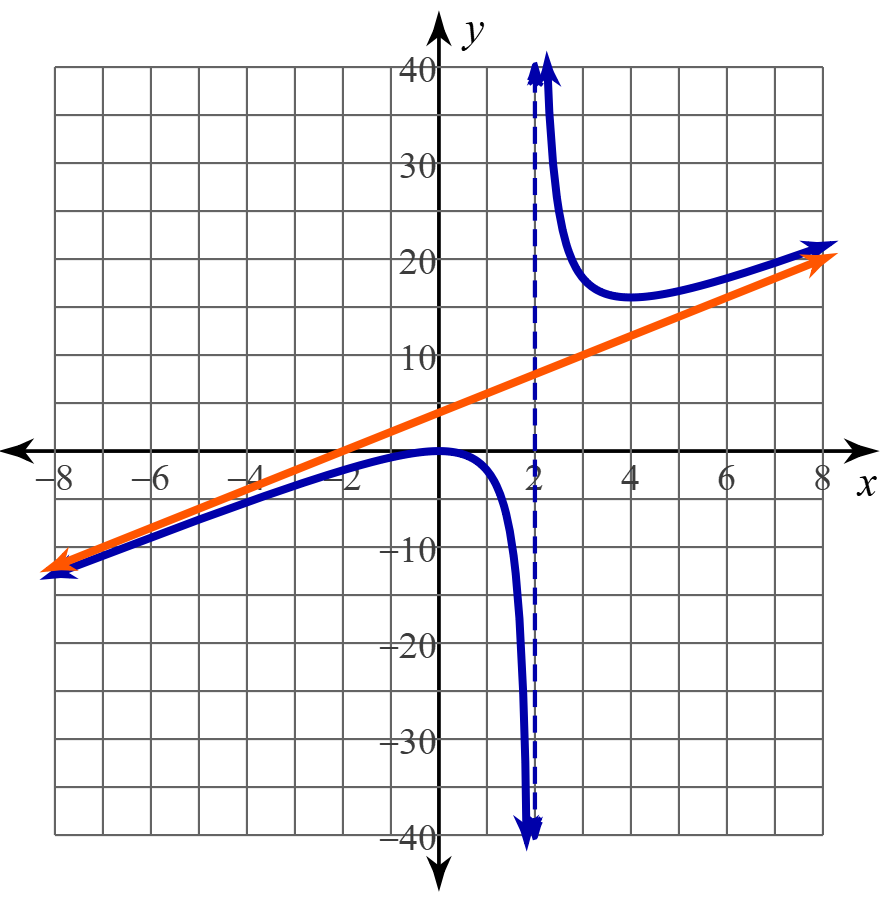 Asymptotes are not part of the graph but you can see them easily.  We show them as dotted lines.
Vertical Asymptote:  is caused by a zero of the denominator that does NOT disappear due to simplification.
Fractions and the number zero.
Can the denominator a fraction equal to zero?


There is no solution to this equation  the denominator can never make a fraction equal to zero.
What part of the fraction makes it equal to zero?


Only the a zero of the numerator can make a fraction equal zero.
Fractions and the number zero.
Division by zero is not a number.
 Vertical asymptote:  x = 0.
Only the a zero of the numerator can make a fraction equal zero.
Is there any input value for ‘x’ that will make the numerator = 0?
The output value “y” of this function will never equal zero.
  Horizontal asymptote:  y = 0.
General Transformation Equation
Reflection across x-axis
Vertical stretch factor.
Vertical shift
(Horizontal Asymptote)
Horizontal shift
(Vertical Asymptote)
The point of intersection of the vertical and horizontal asymptotes.
Describe the transformations of the reciprocal function.
What is the intersection of the asymptotes?
What is the horizontal asymptote?
What is the vertical asymptote?
What is the domain?
What is the range?
Reflect (x-axis),
     left 3, down 5
(-3, -5)
 x = -3
 y = -5 
x ≠ -3
y ≠ -5
Up 7
(0, 7)
 x = 0
 y = 7 
x ≠ 0
y ≠ 7
VSF=5, right 2
(2, 0)
 x = 2
 y = 0 
x ≠ 2
y ≠ 0
What is the equation of the graph?
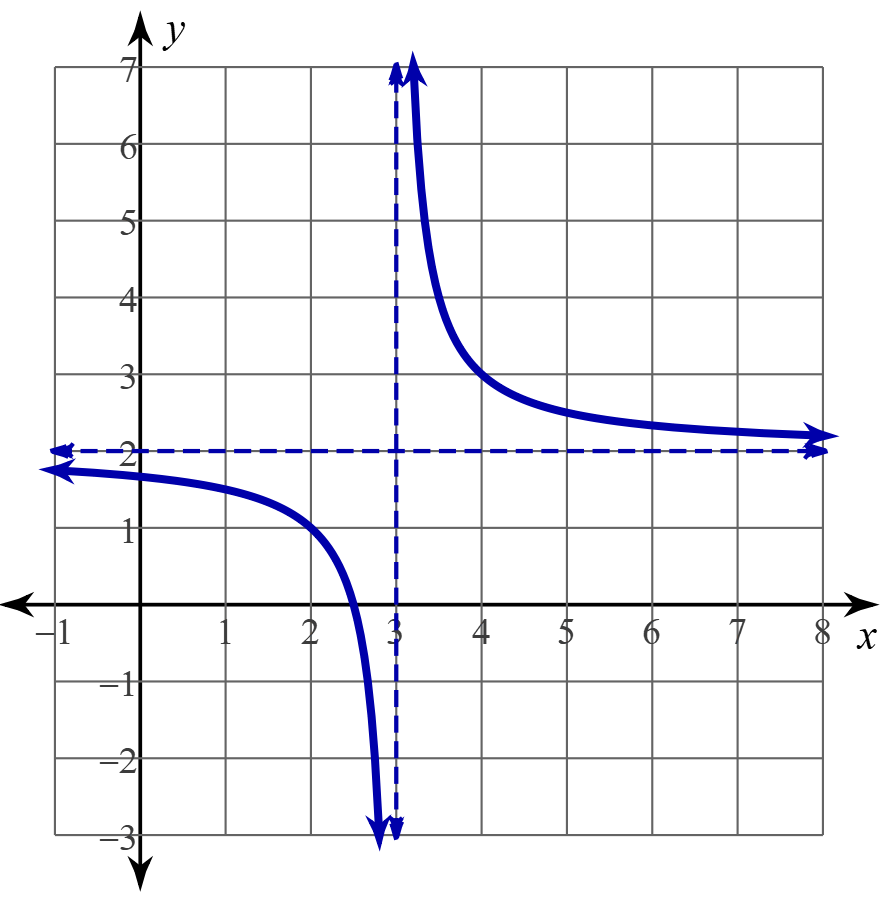 y = 2
Up 1
Right 1
x = 3
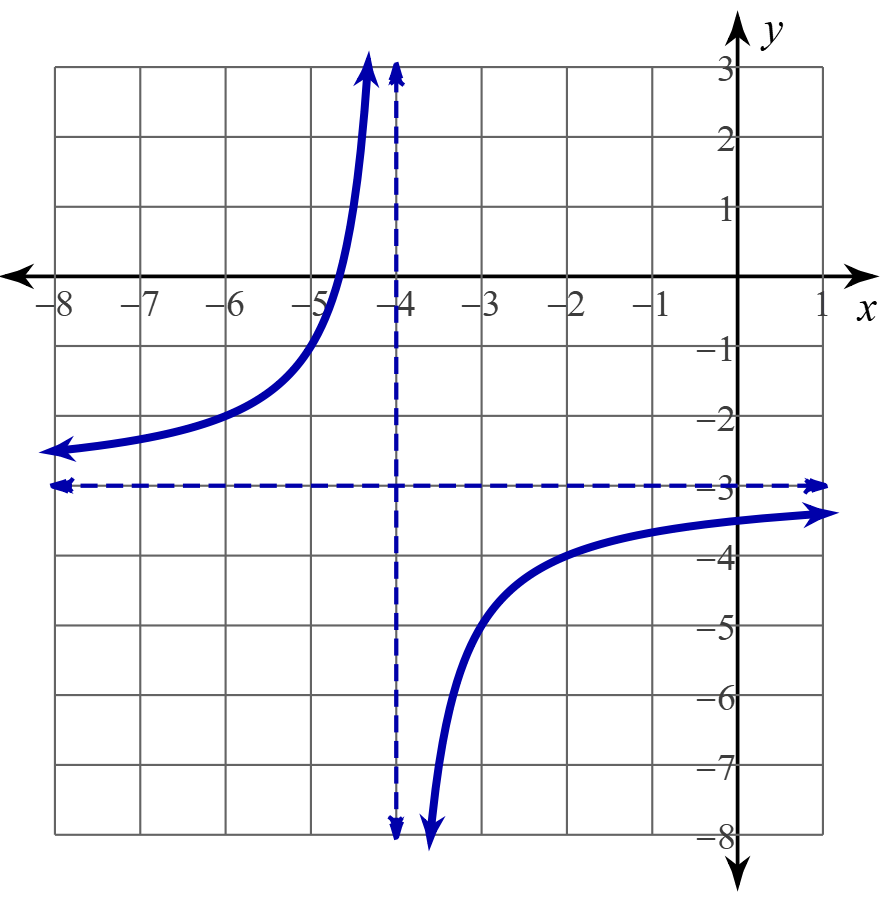 y = -3
Right 1
Down 2
x = -4
Another way to understand the horizontal asymptote:
End behavior!
On right end of the graph, y-value approaches the horizontal asymptote.
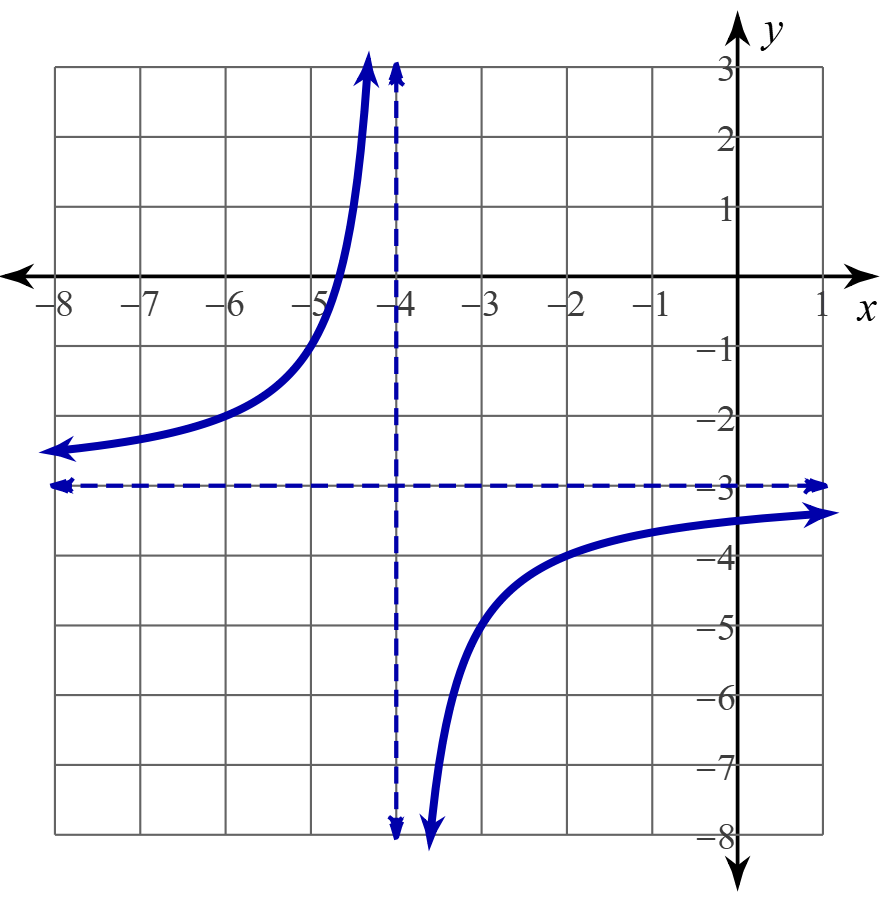 If the x-value is very large, what does y-value approach?
(Remember from Math-2), right end behavior is given by:
0
Set-Builder Notation: a way of writing an equation that also defines the input values to use.
rule
Inputs
outputs
“French Brackets”  set
rule
Inputs
outputs
Domain of all square functions are “all real numbers” (redundant to write it in “set-builder” notation).
What is the equation of the graph?
What is the domain of the graph below?
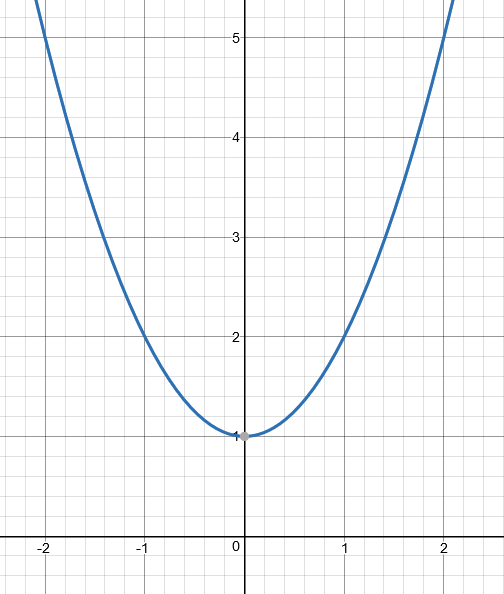 Write the equation of the graph above in set-builder notation.
What is the equation of the graph?
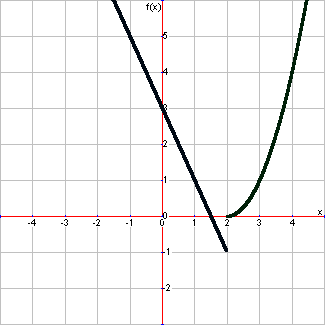 We call this a “piece-wise” defined function.
“0” is in the domain of the expression on the top.
Therefore we use the equation:
Consequently:
The Greatest Integer (or “Step”) Function
output value equals greatest integer that is less than the input value.
Fill in the table, then graph the x-y pairs.
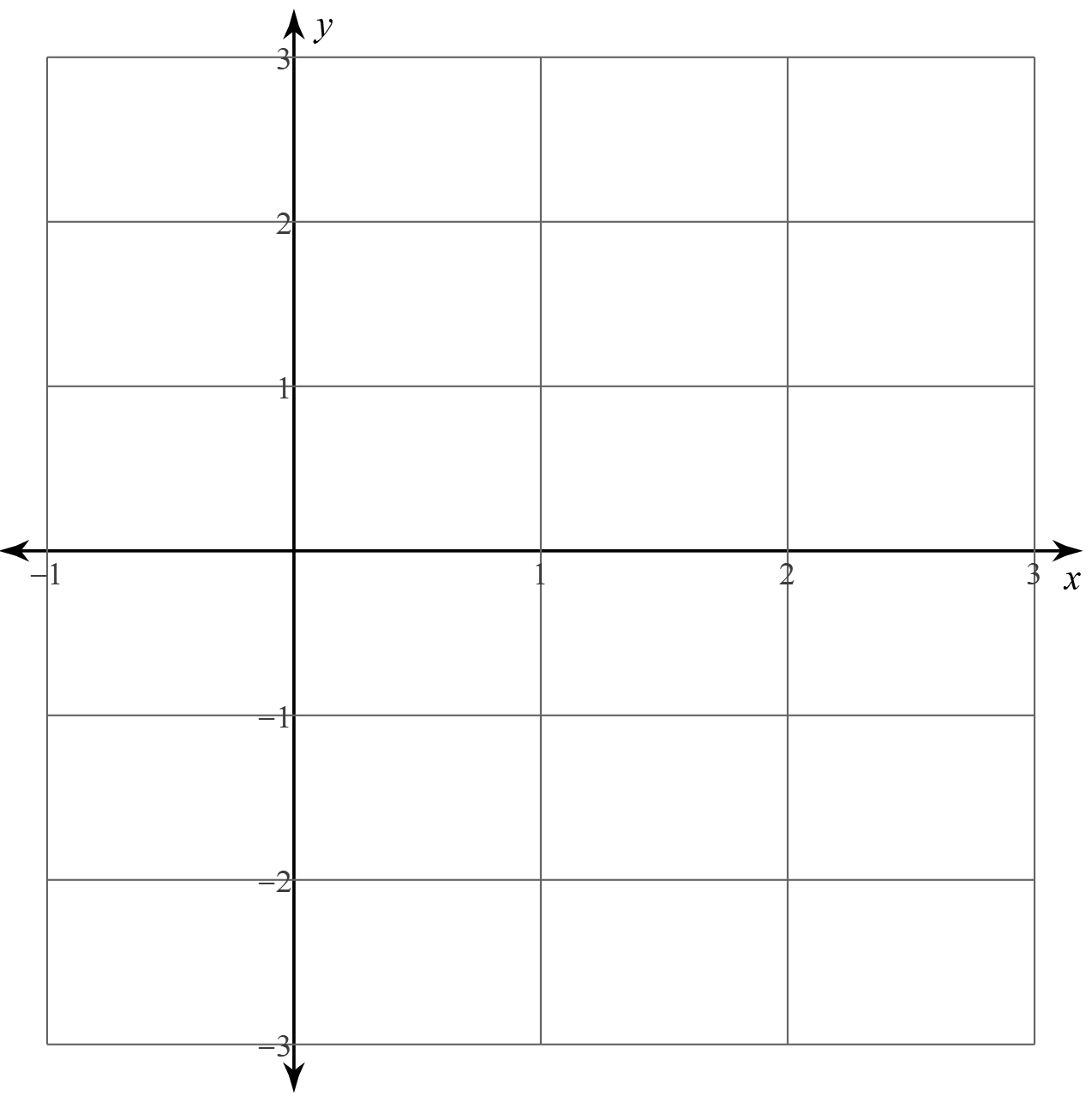 1
1
1
1
1
2
2